Barbie and Ken's Mathematical Adventures
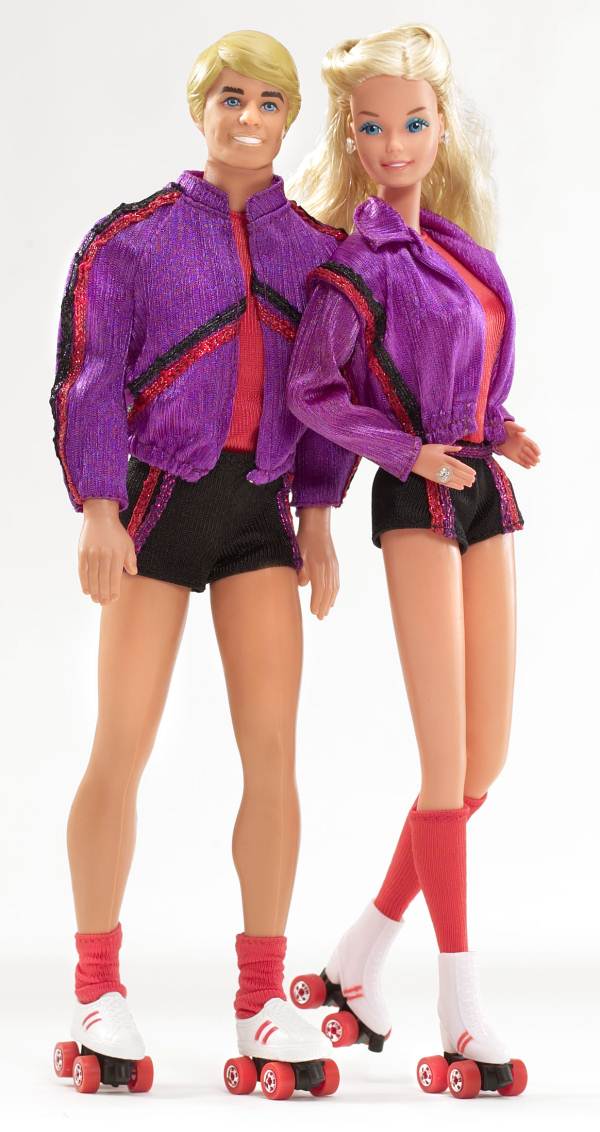 Department Store
They start and finish at the escalator, but go in the following order:
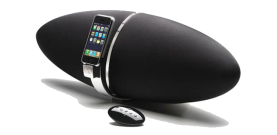 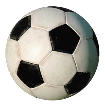 Make-up and Perfume

Shoes

Women’s Clothing

Electronic Goods

Sporting Goods
Electronic Goods
Sporting Goods
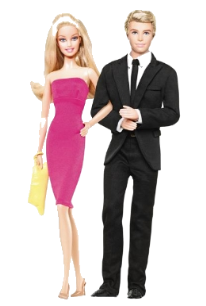 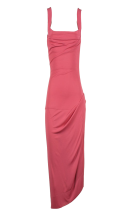 Women's Clothing
Escalator
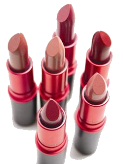 Make-up and Perfume
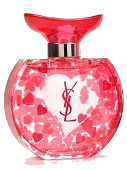 Shoes
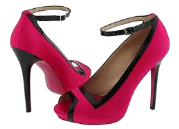 What items lie on the following lines in their penthouse (some may have more than one item on):
1. x = 5?
2. y = 3?
3. x = -4?
4. y = -2?
5. y = x?
6. y = - x?
Bed
Toilet
Cabinet
Sink
Cabinet
5
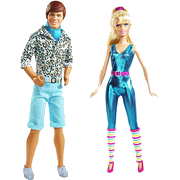 Bath
-5
5
Chair
Fridge
-5
Table
Sofa
TV
Sink
Cooker
Describe the transformation of each shape on Ken's T-shirt:
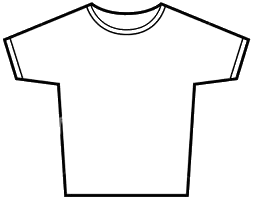 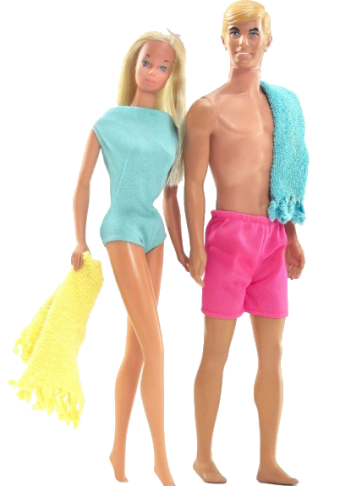